Обобщающие слова при однородных членах и знаки препинания при них
Цель: формировать умения находить обобщающие слова при однородных членах.
Задачи: отработать умения правильно ставить знаки препинания при обобщающих словах; составлять схемы предложений с обобщающими словами при однородных членах;
	развивать навыки грамотного письма;
	воспитывать трудолюбие, аккуратность, любознательность.
Словарная работа
Ре…кий, праз…ник, мес…ность, извес…ный, поз…но, счас…ливый, трос…ник, здра…ствуй, чес…ный, прелес…ный, ус…ный,чу…кий.

(найти лишнее слово, назвать орфограмму)
Словарная работа
Праздник, местность, известный, поздно, счастливый, тростник, здравствуй, честный, прелестный, устный, чуткий.

 «лишнее слово» – резкий, чуткий;
Орфограмма «Непроизносимая согласная»
История слова
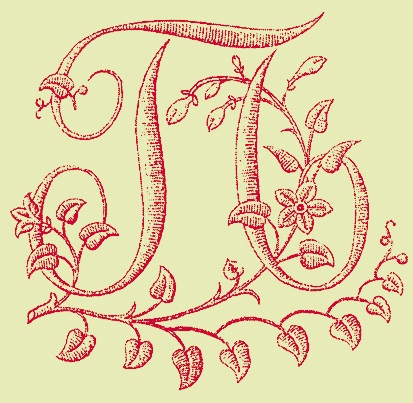 Праздник ( заимствовано из старославянского языка) – образовано при помощи суффикса – икъ от праздьнъ – «праздничный». 

Буквально «незанятый делами, свободный от работы».
Синтаксический разбор предложения
Тонкий дождь сеялся и на леса, и на поля и на широкий Днепр. (Н.В.Гоголь)

Разобрать предложение, составить его схему.
Самопроверка
Тонкий дождь сеялся и на леса, и на поля, и на широкий Днепр. 

  ( пов., невоскл., двусост., полное, распростр., с одн. членами предл.)
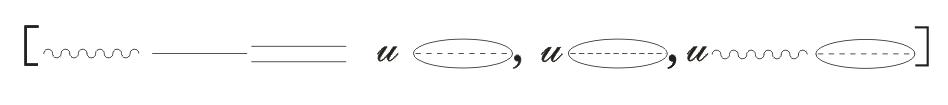 Записать предложения
Снег лежал на склонах горы, на ветвях деревьев.

Снег лежал везде: на склонах горы, на ветвях деревьев.

Чем отличаются эти предложения?
Обобщающие слова  -
Обобщающее слово – это более широкое обобщающее значение, например: фрукты, инструменты и др. В качестве обобщающих слов могут выступать местоимения и местоименные наречия: все, всё, это всё, вот что, никто, ничто, всюду, повсюду, нигде, никогда.
Схемы предложений с обобщающими словами при однородных членах
[О : О и О, О и О - …] 
[…О: О,О и О]
[О,О – О]
Работа со схемами

 [О : О и О, О и О - …]  […О: О,О и О] [О,О – О]

Зима чувствовалась во всём в коротком дне запахе снега и рано зажигавшихся сигнальных фонарях. (Паустовский)
Зелёная долина горы в белых шапках всё было залито солнцем. (Шукшин)
Юные деревья всех пород ель и сосна осина берёза растут дружно и тесно. (Паустовский)
Зима чувствовалась во всём: в коротком дне, запахе снега и рано зажигавшихся сигнальных фонарях. […О: О,О и О]
Зелёная долина, горы в белых шапках – всё было залито солнцем. [О,О – О]
Юные деревья всех пород: ель и сосна, осина и берёза – растут дружно и тесно. [О : О и О, О и О - …]
Работа с текстом
Издавна март отличался праздниками и обрядами. На Руси к празднику выпекали печенье в  виде жаворонков олицетворяющих приход весны. Строили неприступные снежные или ледяные крепости. Встречающие весну делились на две группы. Одна защищала крепость другая её штурмовала. Смех шутки не смолкали ни на минуту в течение всего дня.
	В России март не всегда бывает тёплым. Иногда в начале месяца возвращаются морозы. И все же мало помалу снег тает. Повсюду по овражкам по склонам холмов  блестят на солнце сливаясь в небольшие болотца ручейки. В лесных чащобах на опушках рощ  везде слышатся шорохи. Это падает с веток подтаявший  снег освобождая из плена деревья.
Работа с текстом
Издавна март отличался праздниками и обрядами. На Руси к празднику выпекали печенье в  виде жаворонков, олицетворяющих приход весны. Строили неприступные снежные или ледяные крепости. Встречающие весну делились на две группы. Одна защищала крепость, другая её штурмовала. Смех, шутки не смолкали ни на минуту в течение всего дня.

	В России март не всегда бывает тёплым. Иногда в начале месяца возвращаются морозы. И все же мало-помалу снег тает. Повсюду: по овражкам, по склонам холмов – блестят на солнце, сливаясь в небольшие болотца, ручейки. В лесных чащобах, на опушках рощ – везде слышатся шорохи. Это падает с веток подтаявший  снег, освобождая из плена деревья.
Карточка№1
Записать предложения, расставить знаки препинания, составить схемы.
Всё было полно живой радости  звук и блеск солнца ветер и солёный аромат воды жаркий  воздух и жёлтый песок.
И жалкие кусты ив  и перламутровые облака и облака набегавшие на берег всё готовится к ночному покою.
 
Карточка №2
Вставить в предложения обобщающие слова.
 Луг, поле, деревья …  было покрыто снегом.
Ни холод, ни снег … не могло остановить отца в его стремлении во чтобы то ни стало к вечеру добраться до геологов.
 
Карточка №3
 Вставить в предложения однородные члены.
 Весной в лесах поют мастера птичьих песен….
Туман накрыл всё …..
 
Карточка №4 
Записать предложения, составить схемы
Широкие поля, бескрайние леса, несущие людям радость и здоровье, - наше национальное богатство.
Наше национальное богатство: леса, земля, залежи полезных ископаемых – охраняется законом.
1.Составьте предложение, выполнив предварительно следующие действия:
1) Из предложения: Неопытному грибнику легко заблудиться в лесу. – взять обстоятельство места;
2) добавить сказуемое из предложения: Экскурсантов поражает старинный сад в усадьбе Тургенева.
3) добавить подлежащее из предложения: В маленьком домике на окраине всё напоминало об отце.
2. Продолжить полученное предложение однородными членами к обобщающему слову
В лесу поражает всё ……
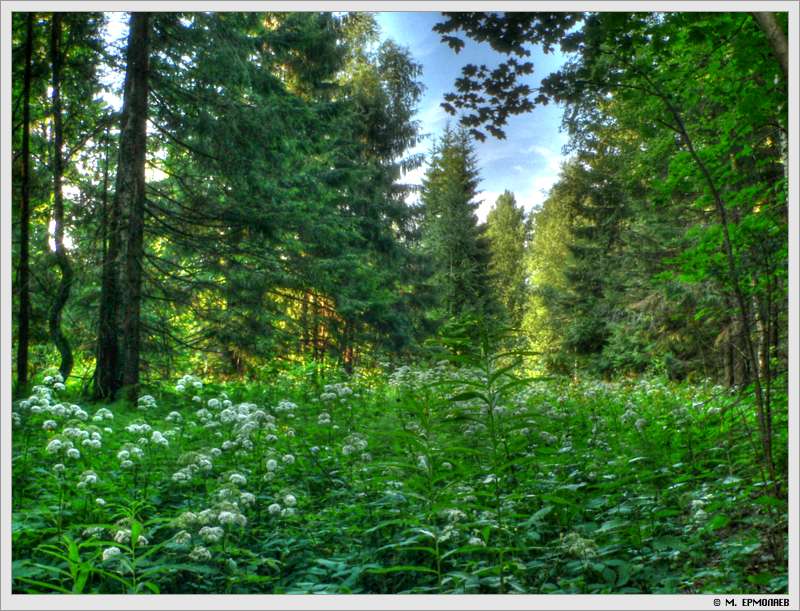 Домашнее задание